ASUHAN KEPERAWATAN PASIEN DENGAN TIK (TEKANAN INTRA KRANIAL) MENINGKATSUNARYO
i. ASUHAN KEPERAWATAN PASIEN  TIK MENINGGI
PENDAHULUAN
TIK MENINGGI MERUPAKAN KEGAWATDARURATAN MEDIK
PENGERTIAN  TIK
	TEKANAN INTRAKRANIAL  ADALAH HASIL DARI SEJUMLAH JARINGAN OTAK, VOLUME DARAH, DAN CSS DIDALAM TENGKORAK PADA SATU SATUAN WAKTU
	
PENGERTIAN TIK YANG MENINGGI
	TEKANAN INTRA KRANIAL (TIK) MENINGGI ADALAH SUATU KEADAAN KLINIK DIMANA VOLUME ISI RUANG INTRAKRANIAL BERTAMBAH MELEBIHI KAPASITAS DAYA TAMPUNG  RUANG  INTRAKRANIAL.
2
UNSUR-UNSUr ISI RUANG INTRAKRANIAL:
JARINGAN OTAK
CAIRAN OTAK
DARAH
KETIGA UNSUR INI MEMBUTUHKAN TEMPAT DALAM RUANG INTRAKRANIAL YANG DISEBUT SEBAGAI KOMPARTEMEN.
ANTARA SATU DAN LAIN DARI KETIGA KOMPARTEMEN INI SELALU TERJADI PROSES PENYESUAIAN VOLUME SEHINGGA TETAP DALAM KONDISI NORMAL.
TIK NORMAL ADALAH 15 mmHg
3
TIK AKAN NAIK OLEH KEADAAN SEHARI-HARI:
MENGEJAN
BATUK
POSISI KEPALA LEBIH RENDAH DARI TUBUH

DALAM KEADAAN PATOLOGIS UMUMNYADISEBABKAN MASA ATAU CAIRAN ABNORMAL : HEMATUM , TUMOR , ABSES DAN LAIN SEBAGAINYA DIDALAM RUANG INTRA KRANIAL
4
HUBUNGAN TIK-VOLUME
DARAH
Volume ISi
Volume Wadah
LIKUOR
c
Volume Wadah
Volume ISi
PAREKHIM
Volume ISi
Volume Wadah
?
HUKUM MONROE KELLIE
Vk=V (Darah) + V (Likuor) + V Parenkhim
5
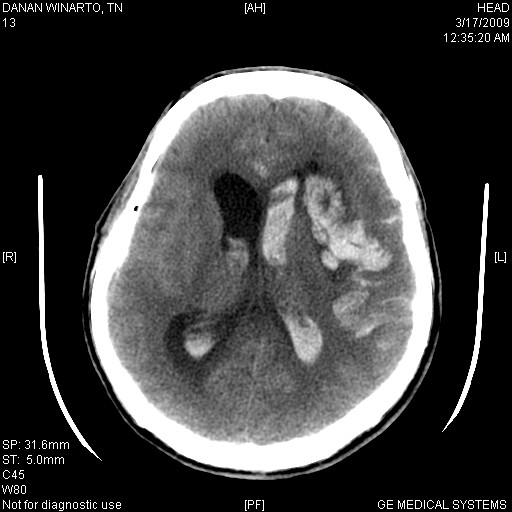 6
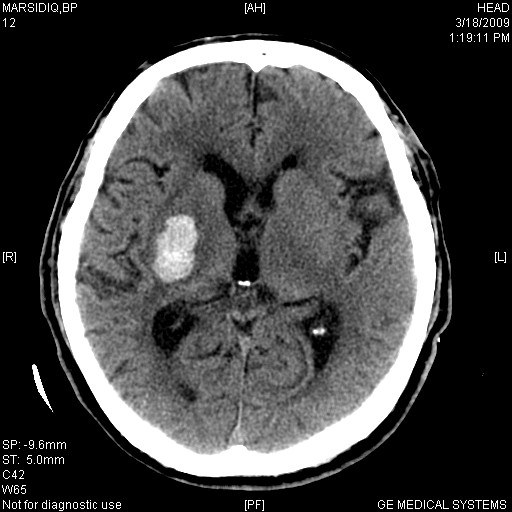 7
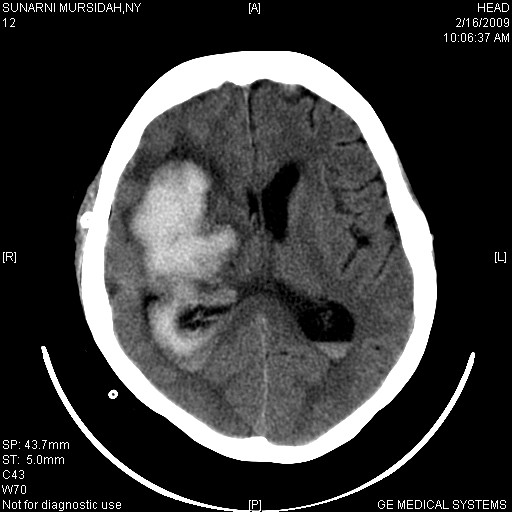 8
KEPENTINGAN TIK DALAM KLINIK BERKAITAN DENGAN TEKANAN PERFUSI OTAK (TPP)
TPP= TEKANAN ARTERI RATA-RATA (TAR)-TIK
ARTINYA  BAHWA TPP ADALAH, TEKANAN ARTERI RATA-RATA (TAR) – TIK
ALIRAN DARAH OTAK DIANGGAP NORMAL BILA TPP ANTARA 60-100 mmHg
DENGAN DEMIKIAN BILA TIK NAIK DIPERLUKAN TEKANAN ARTERI YG LEBIH BESAR
9
BAGI PERAWAT YG PENTING ADALAH
MENGETAHUI HUBUNGAN ANTARA  TIK DGN FUNGSI METABOLISME OTAK DAN KESADARAN
SELALU MEMPERHATIKAN TANDA-TANDA GANGGUAN FUNGSI VITAL ( FUNGSI PARU, ALVEOLI DAN JALAN NAFAS, JANTUNG DAN PEMBULUH DARAH,KANDUNGAN DARAH)
FUNGSI PENCERNAAN , PERKENCINGAN
KEADAAN PASCA BEDAH YG TERKAIT TIK: FUNGSI DRAIN, PENGATURAN POSISI)
10
TANDA TANDA PENINGKATAN TIK
NYERI KEPALA HEBAT
MUNTAH PROYEKTIL
PAPIL EDEMA
PENURUNAN KESADARAN
ASIMETRI PUPIL
REAKSI CAHAYA LAMBAT/TIDAK ADA
HIPERTENSI
NADI CEPAT/LAMBAT DENGAN ARITMIA
RESPIRASI CEPAT KADANG ADA PERIODE APNU/ RESPIRASI CEPAT DAN DALAM
11
PENINGKATAN TIK MERUPAKAN KEDARURATAN SEJATI DAN HARUS DIATASI DENGAN SEGERA. 
KETIKA TIK MENINGGI SUBTANSI OTAK DITEKAN
FENOMENA SEKUNDER DISEBABKAN GANGGUAN OLEH SIRKULASI DAN EDEMA  YANG DAPAT MENYEBABKAN KEMATIAN
PRINSIP PENATALAKSANAANYA :
MENURUNKAN UKURAN OTAK
MEMPERTAHANKAN PERFUSI CEREBRAL
MENURUNKAN VOLUME CSS DAN DARAH
12
DENGAN CARA
PEMBERIAN DIURETIK OSMOTIK 
MEMBATASI CAIRAN
PENGELUARAN CSS
HIPERVENTILASI
MENGONTROL DEMAM
MENURUNKAN KEBUTUHAN METABOLISME
KOMPLIKASI TIK MENINGGI
HERNIASI BATANG OTAK
DIABITUS INSIPIDUS
SIADH ( SINDROMA KETIDAKTEPATAN HORMON ANTI-DIURETIK)
13
II. 	PROSES KEPERAWATAN 	PASIEN 	DENGAN TIK MENINGGI
A. PENGKAJIAN
TINGKAT KESADARAN DINILAI DENGAN GCS (RESPON MEMBUKA MATA, BICARA DAN MOTORIK) . 
	RESPON PASIEN DIRENTANG PADA SKALA  DARI 3 SAMPAI 15. 
	NILAI 3 MENGINDIKASIKAN GANGGUAN FUNGSI NEUROLOGIK YANG BERAT DAN NILAI 15 MENGINDIKASIKAN BAIK.
	MEMBUKA MATA DAPAT MEMBANTU DALAM MENENTUKAN PENYEBAB DEFISIT NEUROLOGIS.
14
RESPON VERBAL: HARUS DIEVALUASI DENGAN HATI-HATI, PASIEN DENGAN INTUBASI ( ET/TT) PASTI TIDAK BISA BICARA, KITA CUKUP MENULIS DENGAN KODE “T”.
RESPON MOTORIK: DUA TIPE RESPON DECEREBRASI DAN DIKORTIKASI MERUPAKAN PERTANDA BURUK.
	KADANG2 RESPON TIDAK MUNCUL BILA PASIEN DIBERI OBAT PARALITIK.
15
2. PERUBAHAN SAMAR
GELISAH
SAKIT KEPALA (KONSTAN DAN MENINGKAT  INTENSITASNYA, DIPERBERAT OLEH GERAKAN DAN MENGEJAN)
PERNAFASAN CEPAT
GERAKAN TIDAK TERTUJU DAN MENTAL BERKABUT.
16
3. PERUBAHAN TANDA VITAL
PERUBAHAN TANDA VITAL MUNGKIN TANDA AKIR DARI PENINGKATAN TIK
FREKUENSI NADI DAN PERNAFASAN MENURUN
TEKANAN DARAH SERTA SUHU MENINGKAT 
TEKANAN TINGGI PADA ARTERI
BRADIKARDI DAN RESPIRASI TIDAK TERATUR (CHEYNE-STOKES)
17
4. PERUBAHAN PUPIL
PENINGKATAN TEKANAN DAPAT MENDESAK OTAK PADA SARAF OKULOMOTORIS DAN OPTIKAL YG DAPAT MENIMBULKAN PERUBAHAN PUPIL.
PUPIL DIKAJI SECARA TERATUR DENGAN SENTER  UNTUK MENGEVALUASI UKURAN BENTUK DAN REAKSI CAHAYA, BANDINGKAN KANAN DAN KIRI.
18
TATAPAN MATA PASIEN DIEVALUASI APAKAH ADA DEVIASI KONJUGASI 
KEMAMPUAN  MATA UNTUK ABDUKSI DAN ADDUKSI, DIKAJI UNTUK MENGEVALUASI SARAF KRANIAL
SARAF RETINA DAN OPTIKUS DILIHAT TERHADAP ADANYA PERDARAHAN DAN EDEMA PUPIL.
PENGLIHATAN KABUR
19
MUNTAH
MUNTAH PROYEKTIL/SPONTAN
MUNTAH BERULANG DAPAT TERJADI PADA PNINGKATAN TEKANAN PADA PUSAT REFLEKS MUNTAH DI MEDULA.
20
B. DIAGNOSA KEPERAWATAN
PERUBAHAN PERFUSI JARINGAN SEREBRAL YANG BERHUBUNGAN DENGAN PENINGKATAN TIK
POLA NAFAS TIDAK EFEKTIF YANG BERHUBUNGAN DENGAN DISFUNGSI (KOMPRESI BATANG OTAK,PERUBAHAN POSISI STRUKTUR)
RESIKO KEKURANGAN VOLUME CAIRAN YANG BERHUBUNGAN
21
BERHUBUNGAN DENGAN PROSEDUR 	DEHIDRASI
BERSIHAN JALAN NAFAS TIDAK EFEKTIF BERHUBUNGAN DENGAN AKUMUJLASI SEKRESI SEKUNDER AKIBAT REFLEK BATUK LEMAH
PERUBAHAN ELIMINASI PERKEMIHAN DAN DEFEKASI BERHUBUNGAN DENGAN PENGARUH OBAT, PEMASANGAN KATETER .
22
RESIKO TERHADAP INFEKSI BERHUBUNGAN DENGAN SISTEM PEMANTAUAN ITK (KATETER INTRAVENTRIKULER)
23
C. TUJUAN KEPERAWATAN
PERFUSI JARINGAN SEREBRAL MEMBAIK MELALUHI PENURUNAN TEKANAN INTRAKRANIAL
PERNAFASAN NORMAL
BERSIHAN JALAN NAFAS BAIK
PERBAIKAN KESEIMBANGAN CAIRAN
TIDAK TERJADI KOMPLIKASI
24
D. INTERVENSI KEPERAWATAN
MONITOR TERHADAP BRADIKARDIA,HIPERTENSI
KEPALA PASIEN DIPERTAHANKAN DALAM POSISI NETRAL (GARIS TENGAH) BILA DIPERLUKAN GUNAKAN KOLAR SERVIKAL .
ELEVASIKAN KEPALA UNTUK MEMPERLANCAR DRAINAGE VENA ( KECUALI ADA KONTRA INDIKASI)
25
HINDARI FLEKSI DAN ROTASI LEHER
HINDARI FLEKSI PANGGUL YG EKSTRIM, KARENA DAPAT MENINGKATKAN TEKANAN INTRAABDOMINAL DAN THORAKAL.
BANTU PASIEN BANGUN/GESER DARI TEMPAT TIDUR JANGAN MENYURUH MENGGUNAKAN KAKI, TANGAN ATAUPUN MENGINJAK KEALAS TEMPAT TIDUR.
26
PASIEN YANG KOOPERATIF INSTRUKSIKAN PADA WAKTU DIMIRINGKAN ATAU DIPINDAH SUPAYA MENGHEMBUSKAN NAFAS.
PASTIKAN KECUKUPAN OKSIGEN (BILA PERLU PERIKSA SATURASI OKSIGEN DAN ATAU BGA.
BILA DIPERLUKANN PENGHISAPAN PASIEN HARUS DIOKSIGENASI LEBIH DAN HIPERVENTILASI DENGAN MENGGUNAKAN MODE SIGH PADA VENTILATOR DENGAN OKSIGEN 100%
27
DENGAN BERPATOKAN PENGHISAPAN TIDAK BOLEH LEBIH DARI 15 DETIK.
LAKUKAN TINDAKAN PERAWATAN RUTIN DENGAN PENTAHAPAN
SELAMA INTERVENSI KEPERAWATAN TIK TIDAK BOLEH MENINGKAT LEBIH DARI 25 mmHG DAN HARUS KEMBALI KETINGKAT DASAR DALAM 5 MENIT.
28
SITUASI YANG TENANG DIPERTAHANKAN, RANGSANG LINGKUNGAN (BISING, PERCAKAPAN HARUS MINIMAL).
HINDARI DISTENSI ABDOMEN YANG DAPAT MENINGKATKAN TEKANAN INTRAABDOMINAL DAN THORAKAL, SEDAPAT MUNGKIN HINDARI ENEMA
PASIEN DENGAN DRAINAGE VENTRIKUL  , PASTIKAN KELANCARANYA
POSISI DRAINAGE DITENTUKAN OLEH DOKTER, PASTIKAN POSISI DRAINAGE BENAR.
29
PEEP TINGKAT TINGGI DIHINDARI KARENA DAPAT MENURUNKAN ALIRAN BALIK VENA KEJANTUNG, MELALUI TEKANAN INTRATHORAKAL
HINDARI MENGIKAT TANGAN TAPI BILA HARUS DILAKUKAN KOMUNIKASIKAN DGN KELUARGA.
BILA MEMUNGKINKAN GUNAKAN BED LANTAI DENGAN PAGAR PENGAMAN YANG DILAPISI MATRAS, PAKAIKAN SARUNG TANGAN SEMACAM SARUNG TINJU.
30
MENCAPAI KESEIMBANGAN CAIRAN
PEMBERIAN BERBAGAI AGEN YANG MENDEHIDRASI ADALAH BAGIAN DARI PROTOKOL PENGOBATAN
DEURETIK  DIGUNAKAN UNTUK MENGURANGI CAIRAN
STEROID DIGUNAKAN UNTUK MENURUNKAN EDEMA,CAIRAN DIBATASI.
31
SEMUA TINDAKAN MODALITAS INI 	DITUJUKAN UNTUK MENINGKATKAN 	TERJADINYA DEHIDRASI.
TURGOR KULIT,MEMBRAN MUKOSA,SERUM DAN OSMOLARITAS URIN DIPANTAU TERHADAP TANDA ADANYA DEHIDRASI.
BILA CAIRAN DIBERIKAN INTRAVENA ,PASTIKAN BAHWA TETESAN PERLAHAN SAMPAI SEDANG.
32
LEBIH BAIK GUNAKAN INFUS PUMP, UNTUK MENCEGAH PEMBERIAN INFUS YG TERLALU CEPAT.
6. PENGGUNAAN MANITOL PERLU PENGAWASAN KEMUNGKINAN GAGAL JANTUNG KONGESTIF DAN PERGESERAN DARI KOMPARTEMEN INTRASELULER KE SISTIM INTRAVASKULER
33
MONITOR CAIRAN MASUK DAN KELUAR SECARA KETAT, SELAMA FASE AKUT DIPANTAU 2 – 4 JAM.
DEHIDRASI DIKAITKAN DENGAN KEKERINGAN MULUT. PEMBERSIHAN MULUT YG SERING, PELUMASAN BIBIR DAN PENGANGKATAN KRUSTA MENGHILANGKAN KEKERINGAN DAN MENINGKATKAN KENYAMANAN.
34
MENCEGAH INFEKSI
PASIEN YANG TERPASANG KATETER INTRAVENTRIKULER   BERPOTENSI TERJADINYA INFEKSI.
BALUTAN HARUS DIPERTAHANKAN TETAP KERING.
TEHNIK ASEPTIK MUTLAK DILAKUKAN UNTUK MENGELOLA SISTIM INI , TERMASUK SAMBUNGANYA DAN PADA SAAT MENGGANTI KANTONG DRAINAGE.
35
4.	PANTAU UNTUK TANDA DAN GEJALA MENINGITIS: DEMAM, MENGGIGIL, KAKU KUDUK DAN PENINGKATAN ATAU SAKIT KEPALA YG MENETAP.
36